Проект «Роль  воды, света и тепла для  роста растений»
(на примере лука)
Куратор: Лесенкова Вера Вадимовна
Выполнила: Николаева Ева
Тип проекта: познавательно-исследовательский
Вид проекта: семейный
Время проведения: краткосрочный
Участники проекта: ребенок среднего дошкольного возраста, родители воспитанника  , воспитатель.
Объект исследования: лук 
 Проблема:  Выяснить влияние света, тепла и воды на рост растений
Цель проекта: 
Развитие интереса к познанию и личностного стремления к практическому исследованию.  Опытным путем установить, какие изменения происходят с растением, выросшем в разных условиях.
 Задачи:
- опытным путем выяснить зависимость развития растения от наличия света, воды и тепла;
-  научиться проводить наблюдения за растениями;
- фиксировать результаты опытов;
- научиться сравнивать полученные результаты и делать выводы
Планируемый результат:
 Получение знаний об окружающем мире. Установить зависимость живых организмов (на примере: лука) от факторов окружающей среды.
Создать условия для совместной деятельности родителей и детей.
В детском саду воспитатель нам рассказала про растения, о том, что они любят солнечный свет, воду и тепло. Потом Вера Вадимовна рассказала, что это можно проверить опытами на примере лука. Воспитатель рассказала маме как провести опыты.
Мы с мамой взяли пластиковые стаканчики и луковицы, а потом мы их подписали
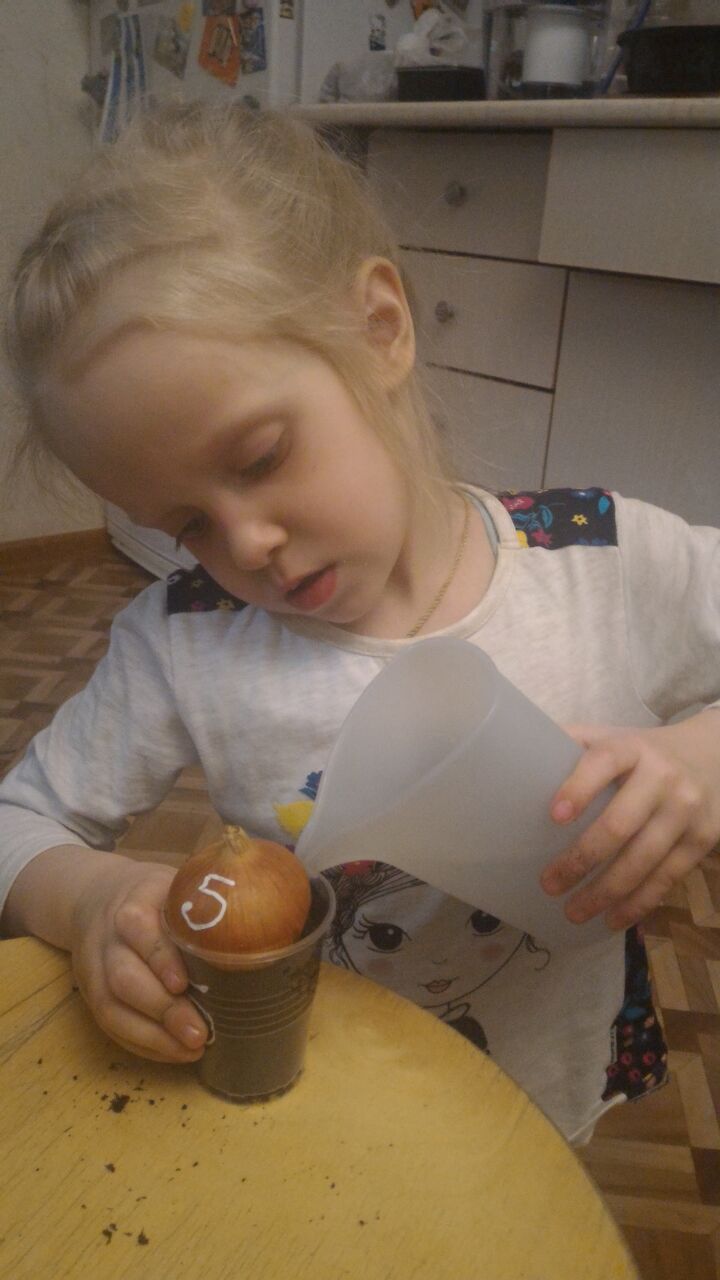 В два стаканчика налили воду, два оставили без воды, а в один насыпали землю
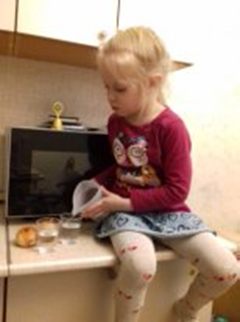 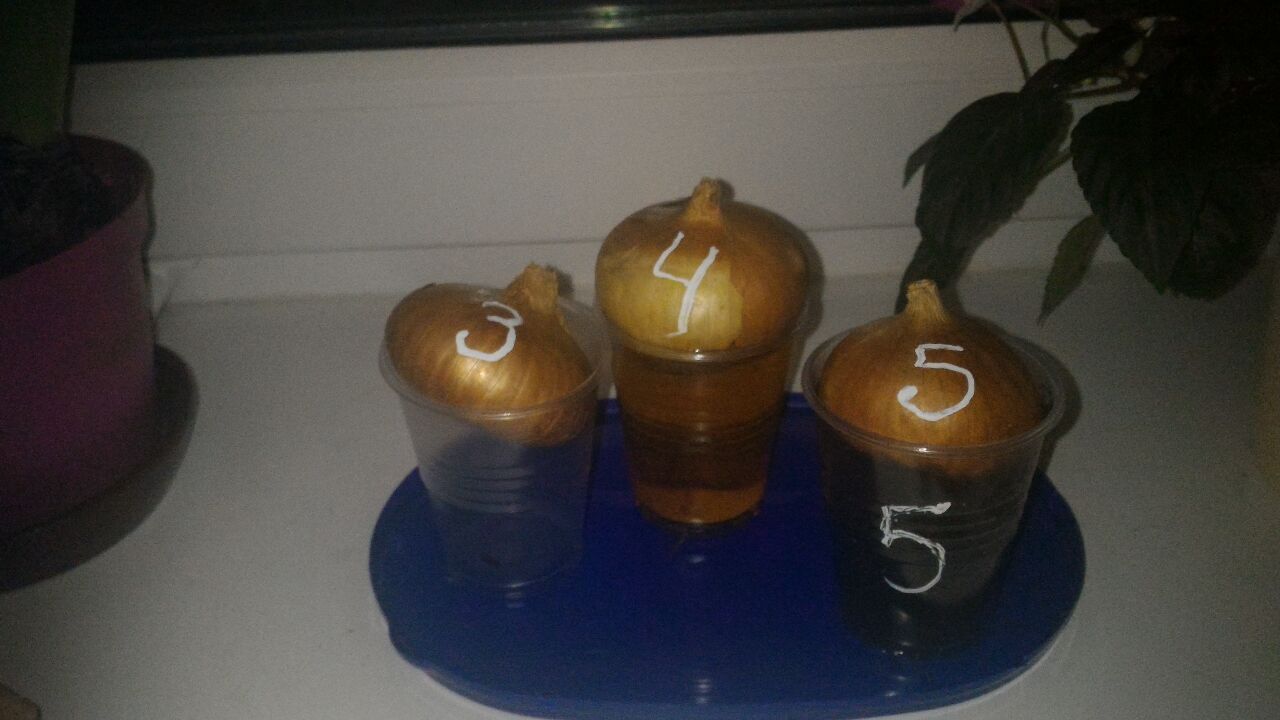 Три других стаканчика (с водой, без воды, и с землей) поставили на подоконник, там, где больше всего бывает солнечного света
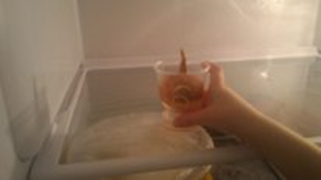 Два стаканчика, один с водой, а другой без воды поставили в тёмное место
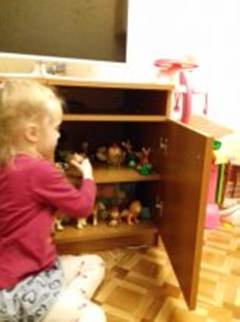 Ещё один стаканчик – лук с водой поставили в холодильник, чтобы узнать, как будет расти лук в холоде.
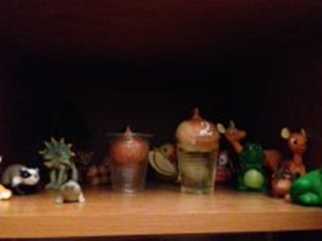 Через два дня я заметила, как изменились мои луковки.
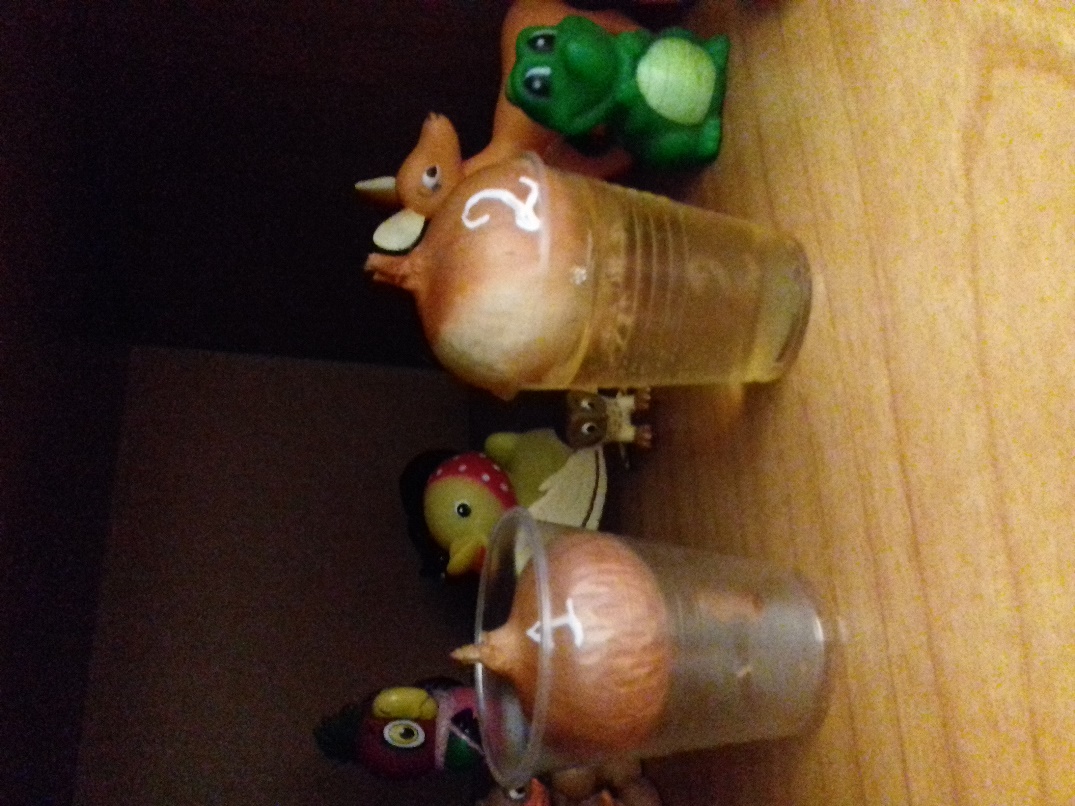 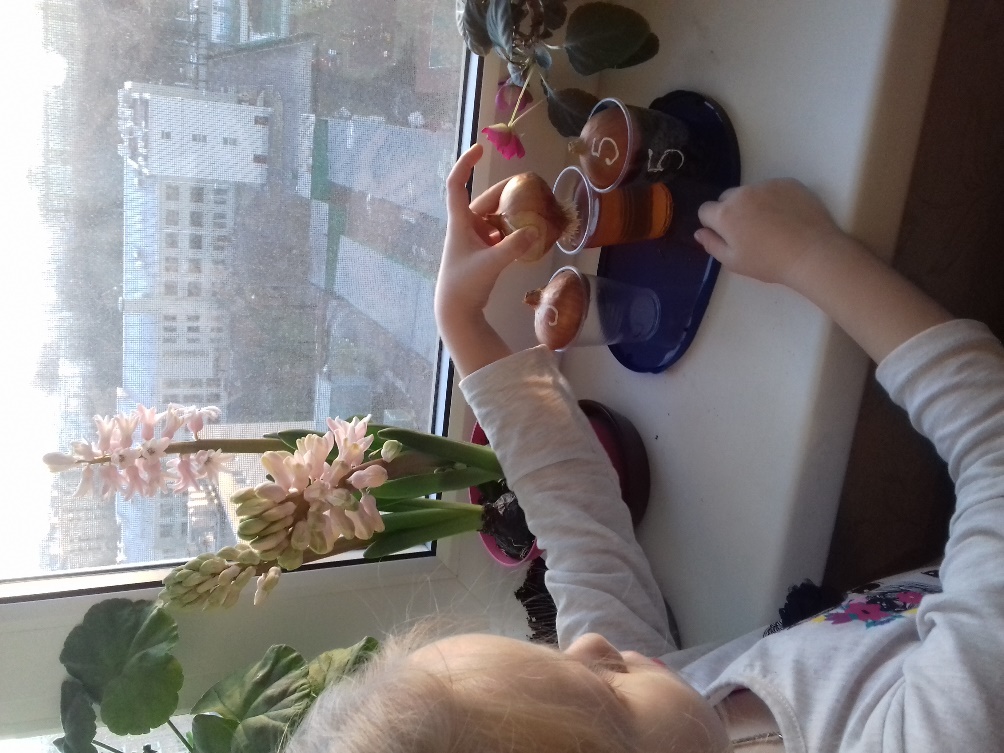 Вода окрасилась и у луковок в воде появились маленькие корешки.
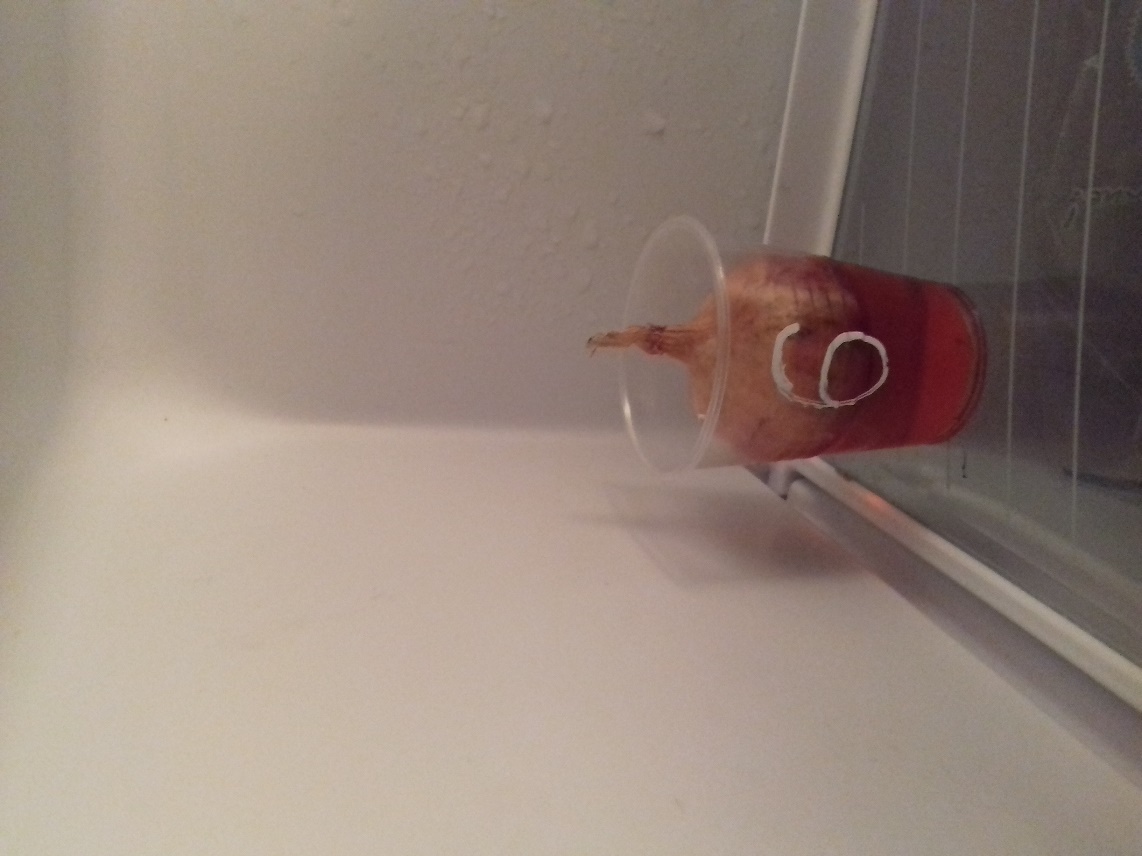 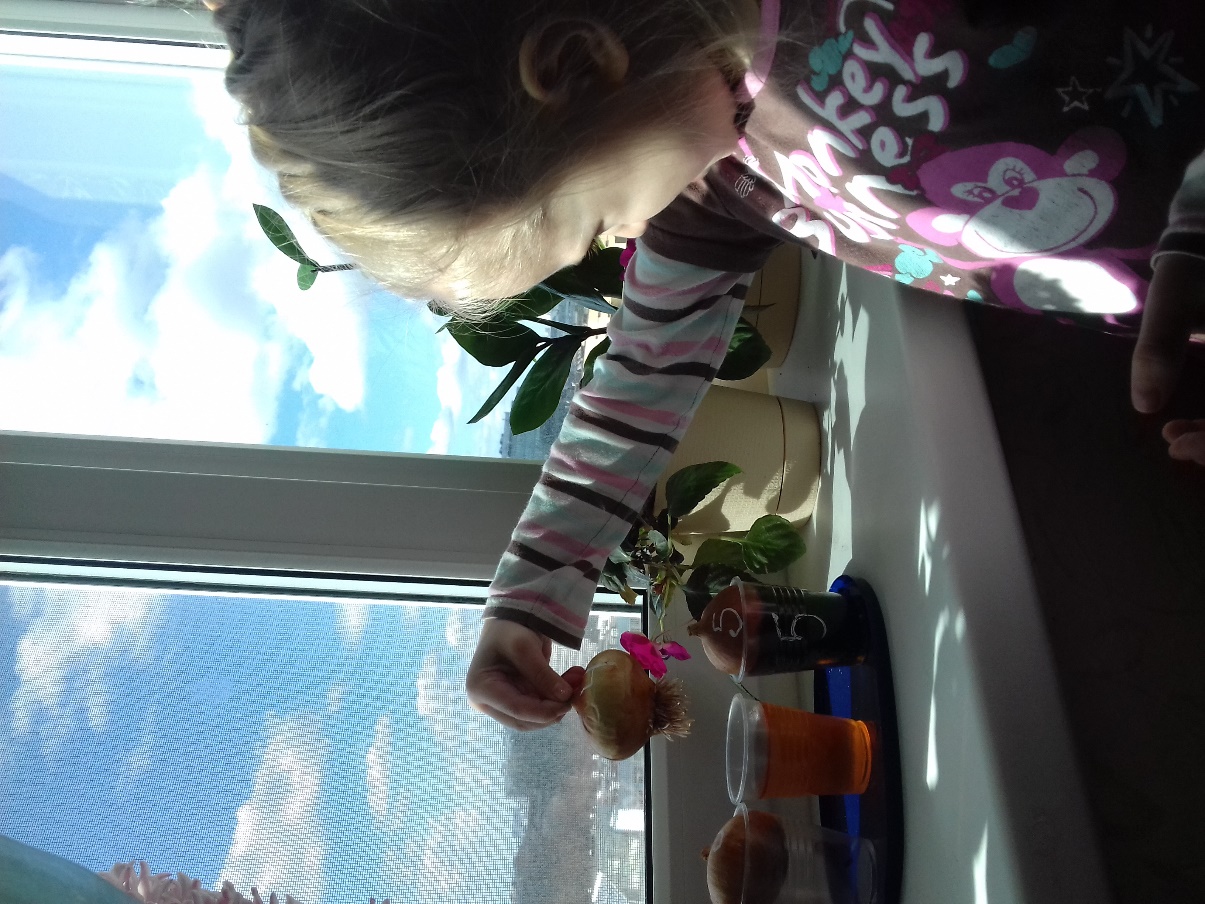 На следующий день я заменила в стаканчиках воду, полила лук в стакане с землей. Я заметила, что корни у луковиц в воде на подоконнике стали больше. В стаканчике с землей тоже появились корни.
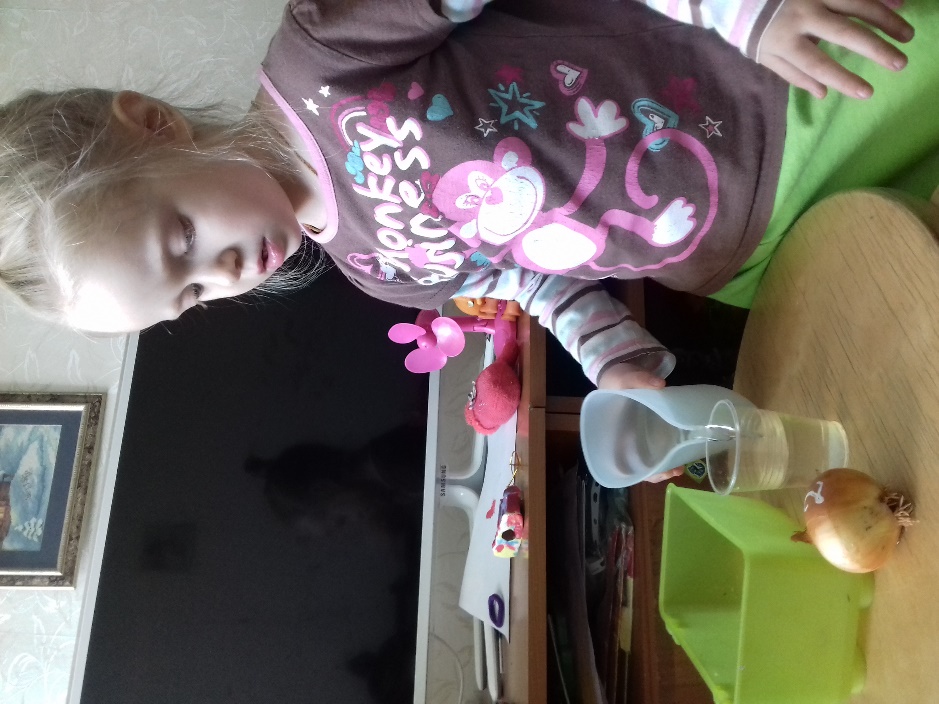 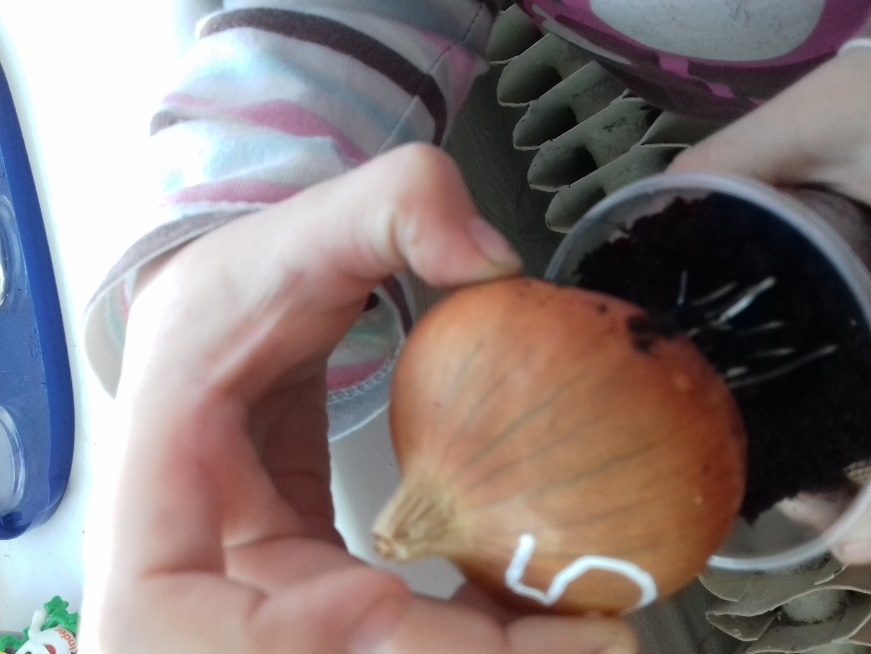 Я наблюдая за изменениями
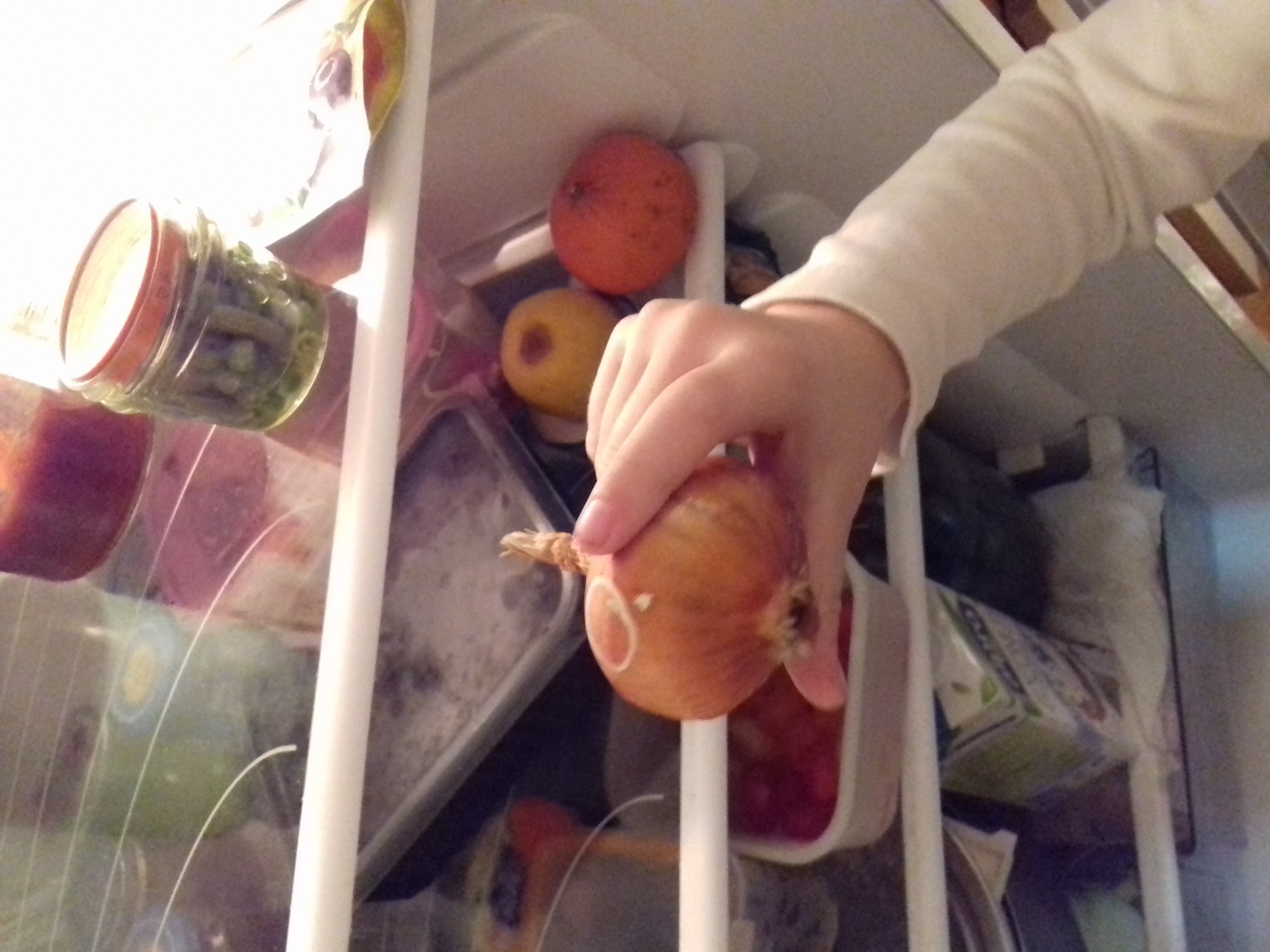 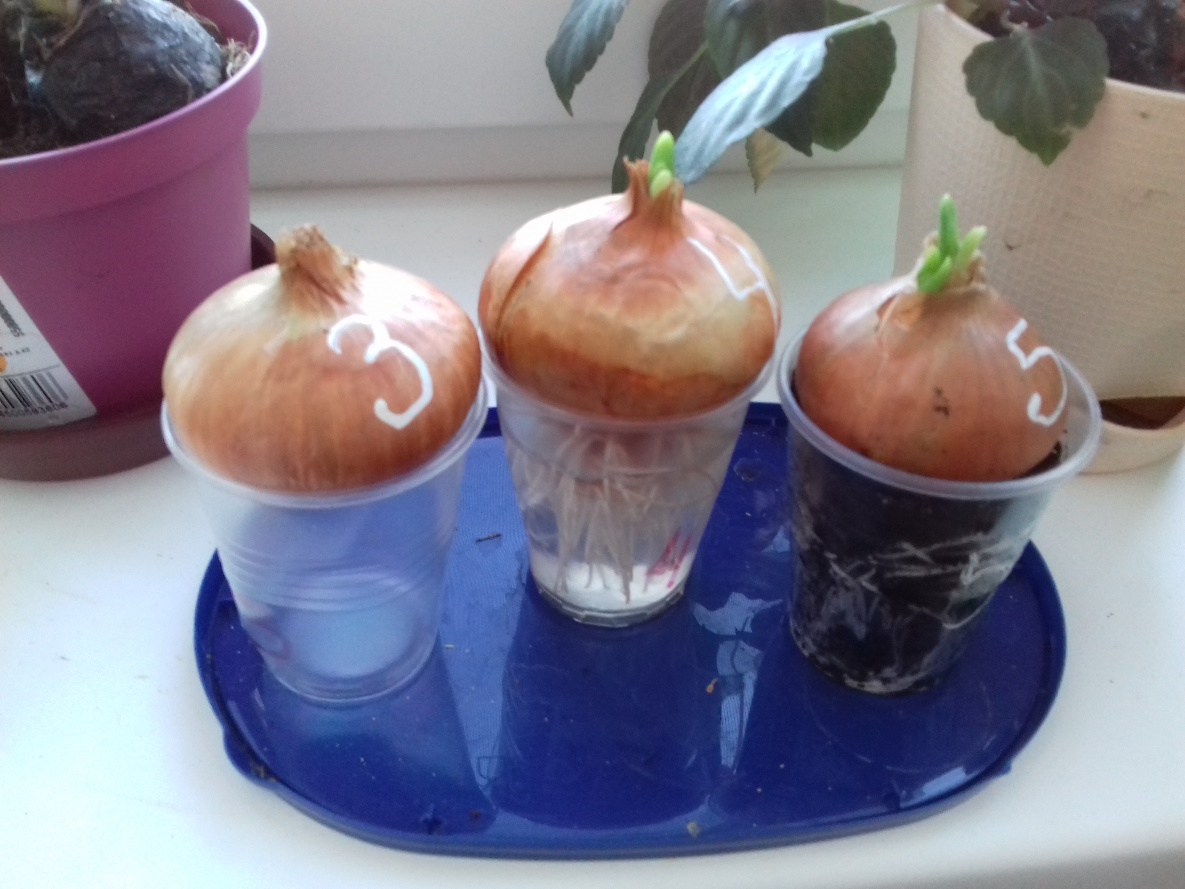 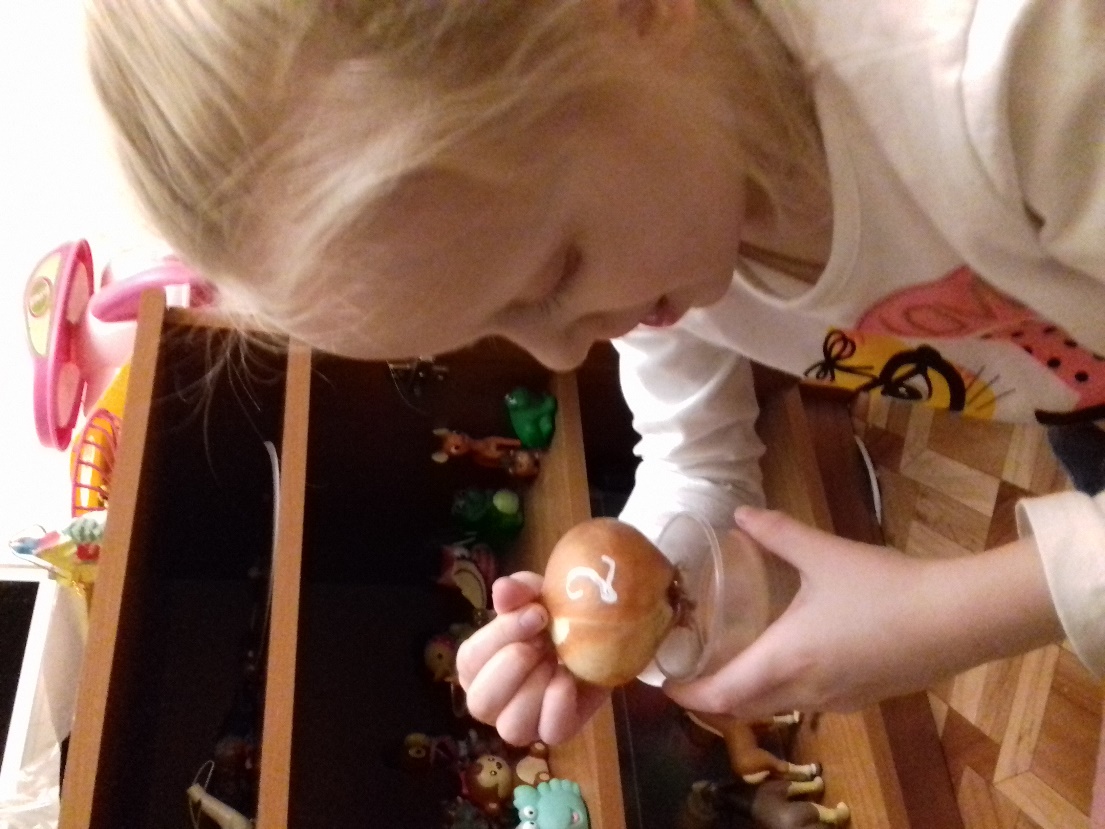 У лука в холодильнике даже в воде чуть-чуть показались корешки.
 Лук в темном шкафчике появился слабый один корешок…
УРА!  Показались первые зеленые хвостики у лука!! Их называют перышки.
Мы каждый день проверили, как растёт лук. Я увидела, что в темноте, без воды лук не вырос совсем. 
В холодильнике у лука выросли небольшие 
корни, и больше с ним ничего не происходило.

У лука в темном шкафу, так и 
остался один корешок.


В тех стаканчиках, где лук был без воды и земли никаких изменений не было.
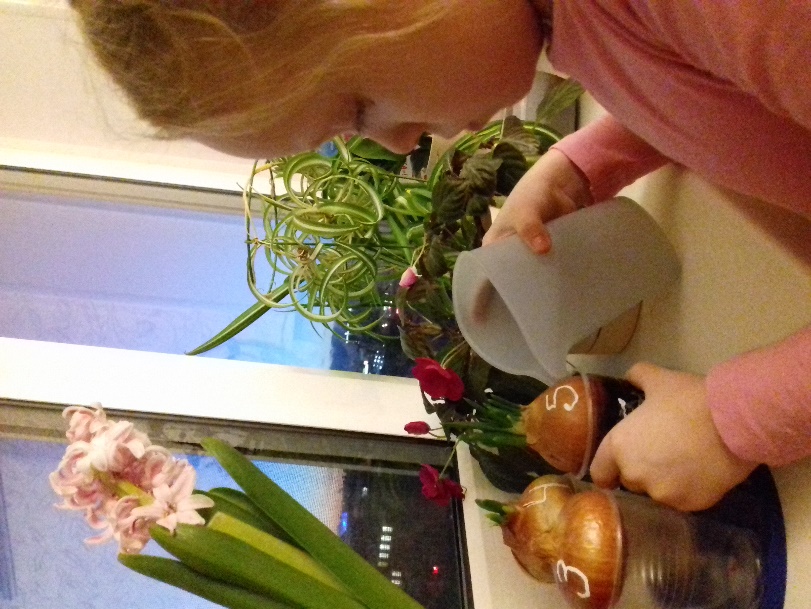 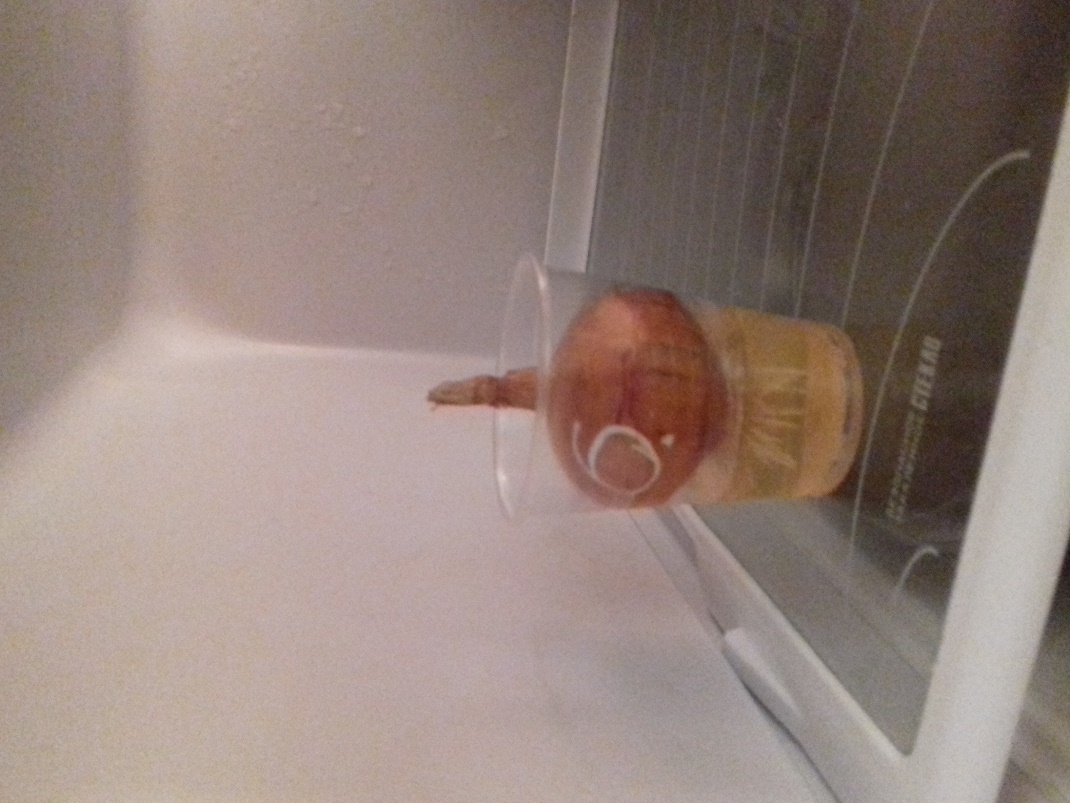 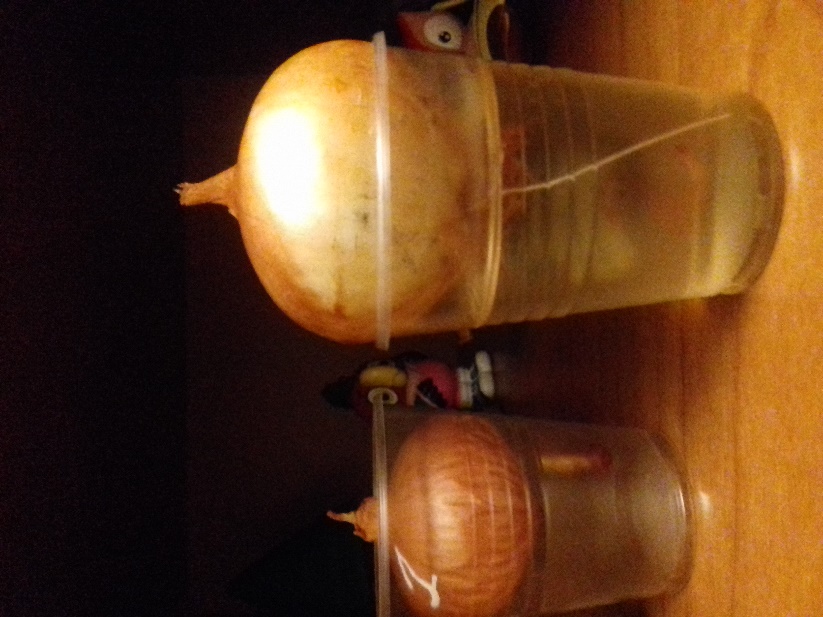 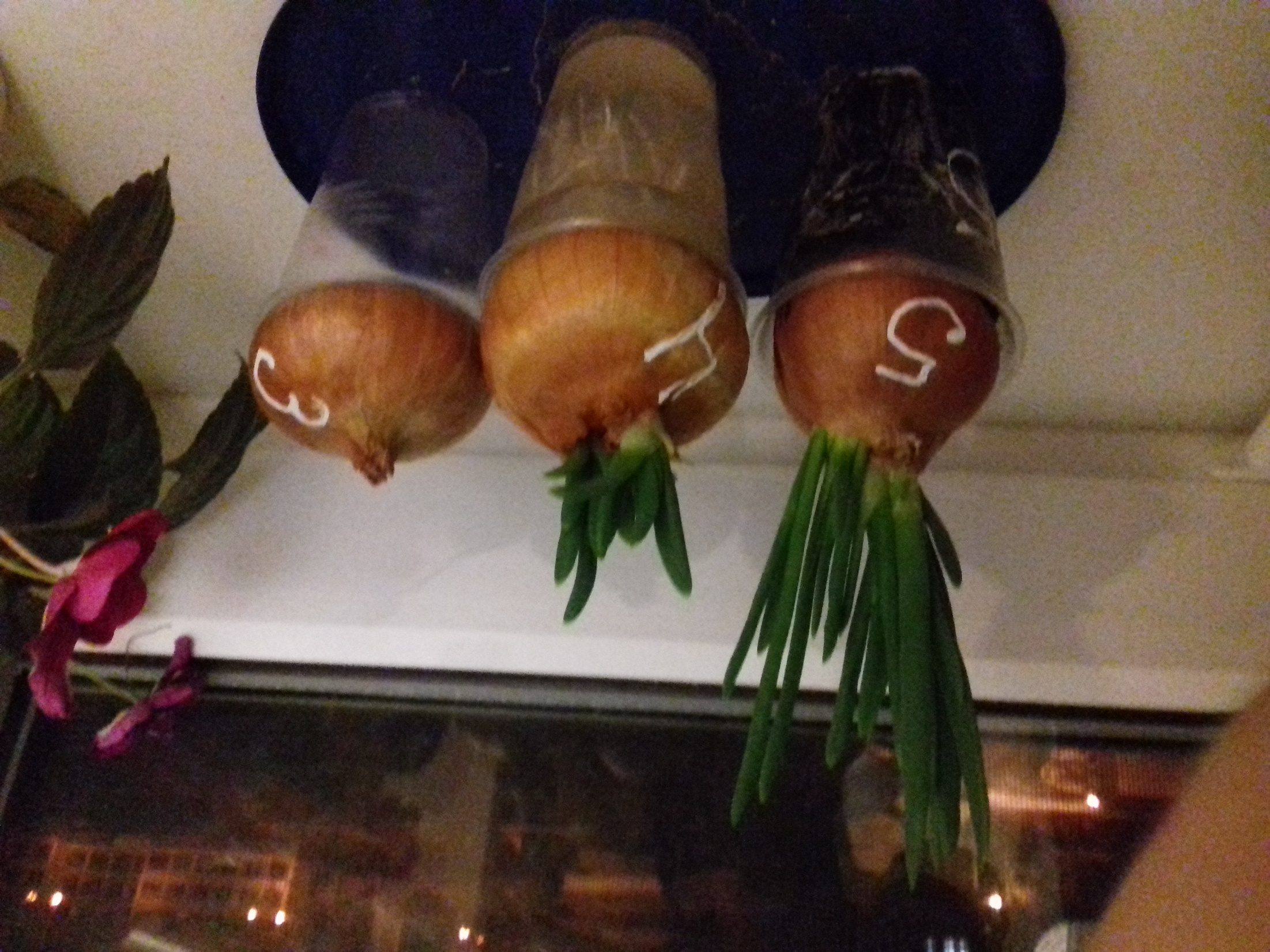 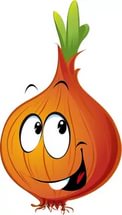 Вывод: Я убедилась в том, что растения 
(лук) лучше всего растут в тепле и при наличии воды, 
 а хуже всего – в темноте и без воды. 


Мама мне рассказала, что лук очень полезный 
                 и мы решили посадить маленький 
                 огород на подоконнике. А еще я 
               рассказала друзьям в садике о своем 
               эксперименте, и они тоже захотели
               провести дома такой опыт.
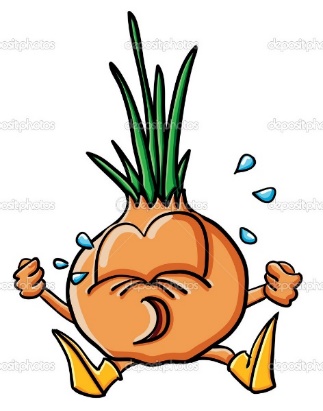 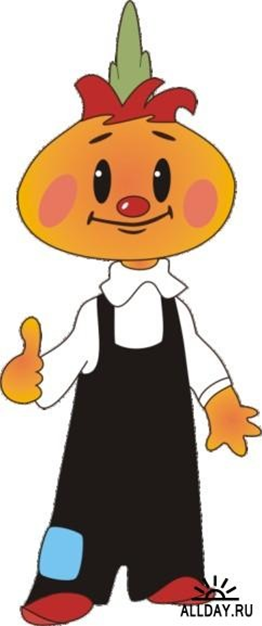 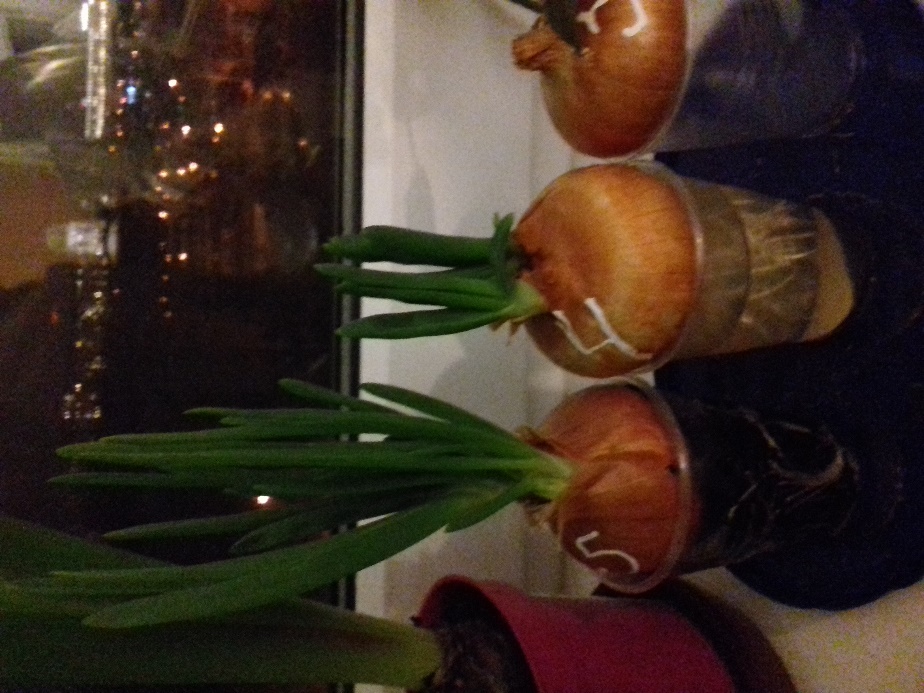